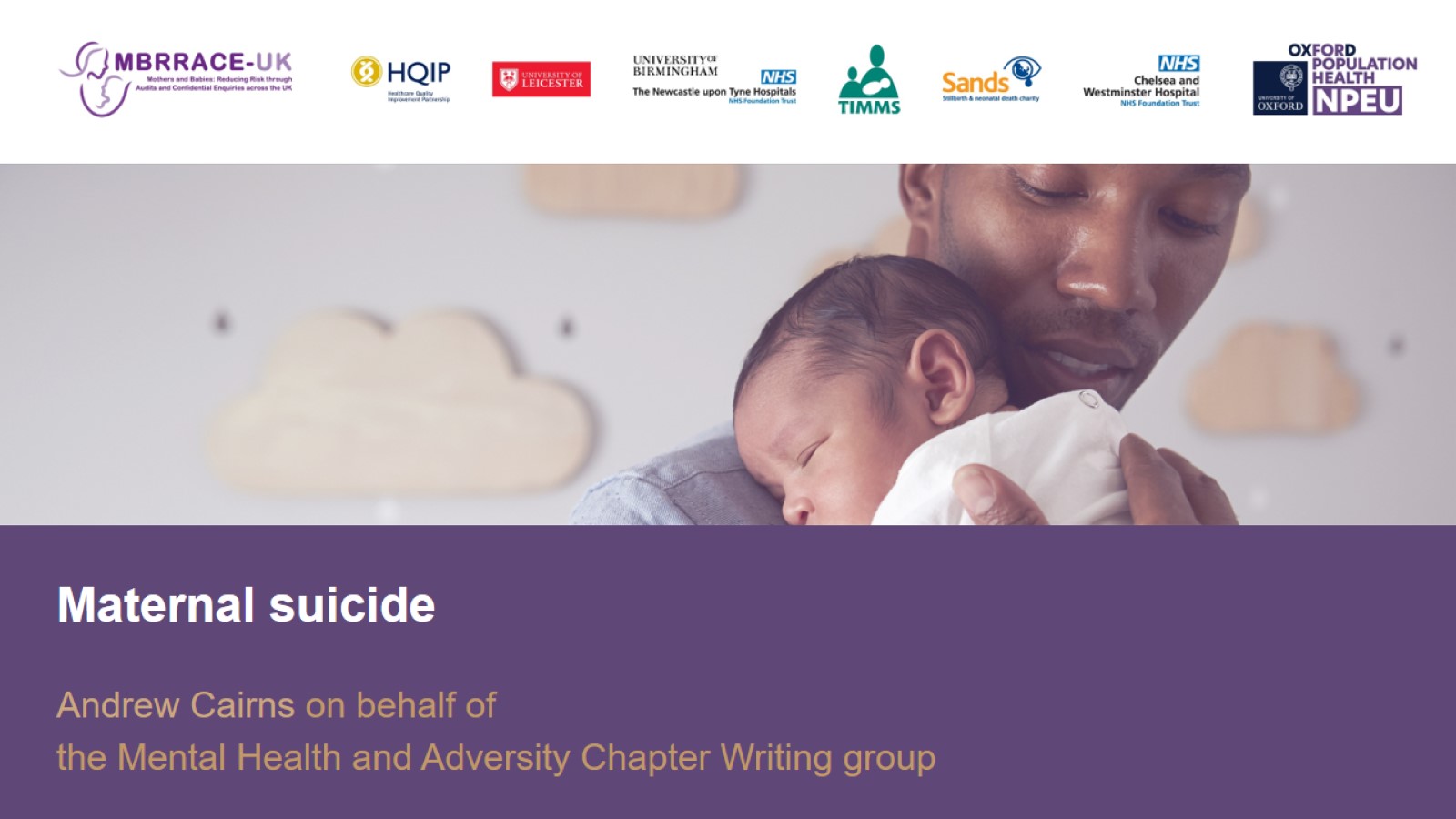 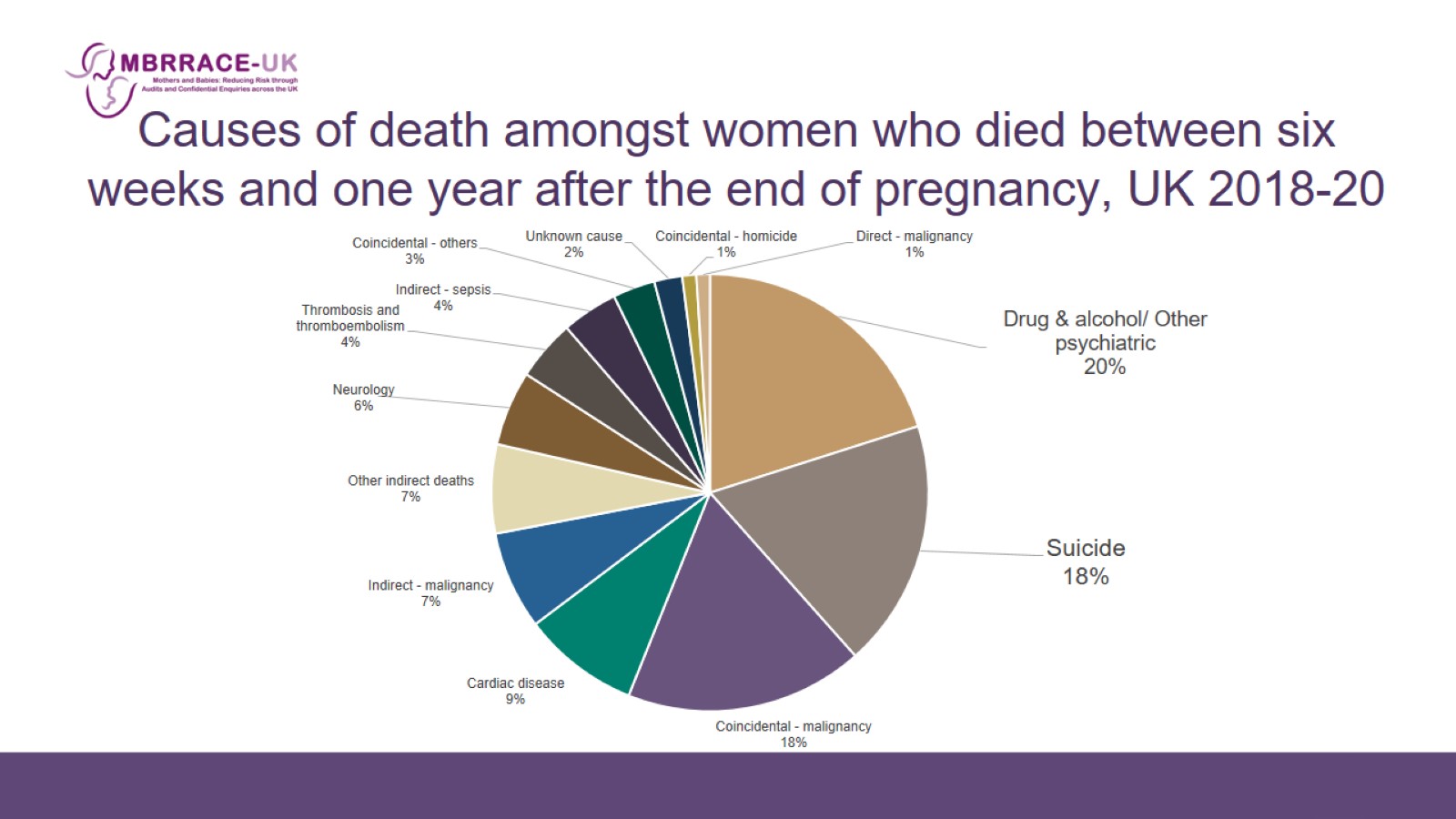 Causes of death amongst women who died between six weeks and one year after the end of pregnancy, UK 2018-20
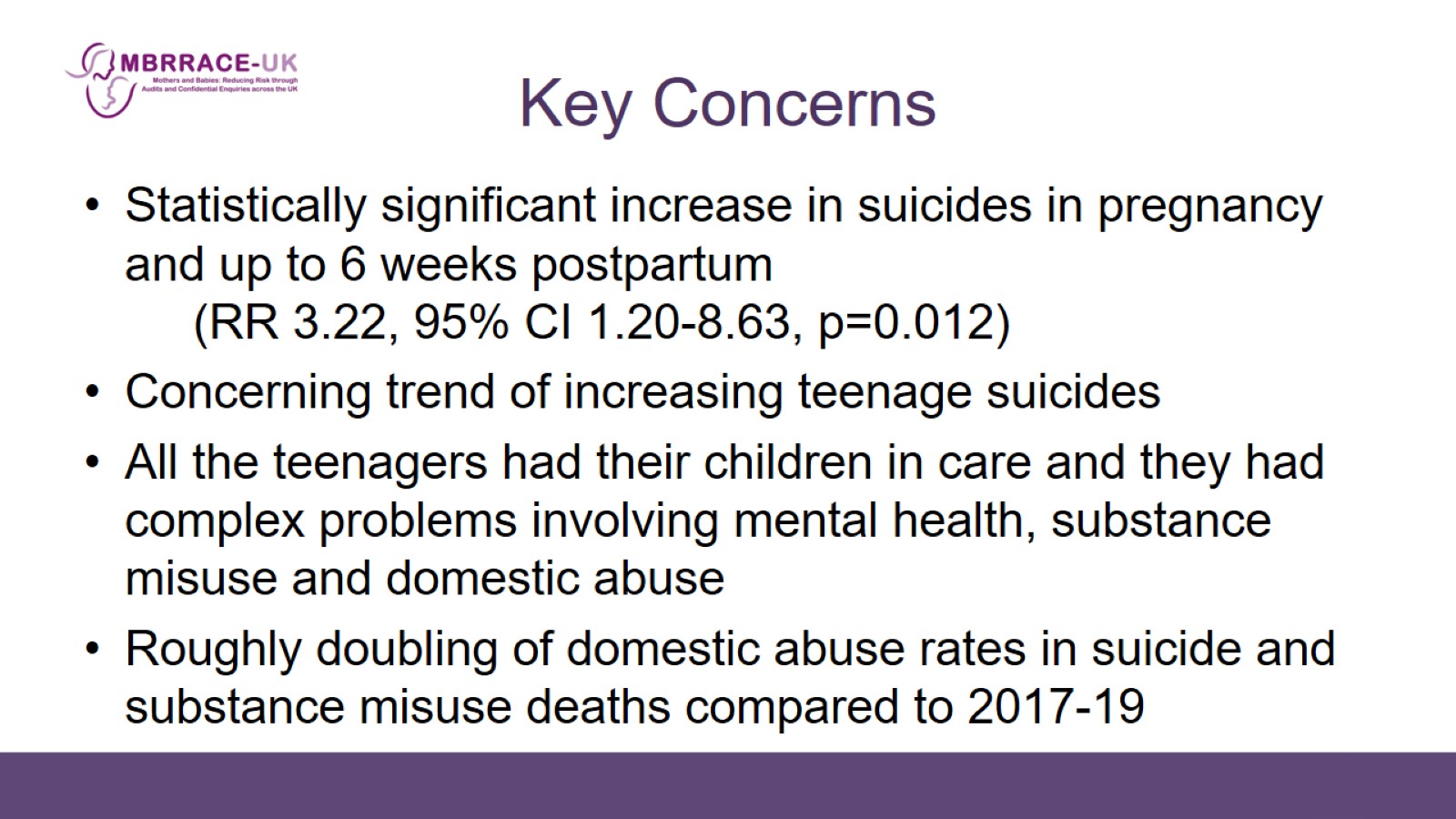 Key Concerns
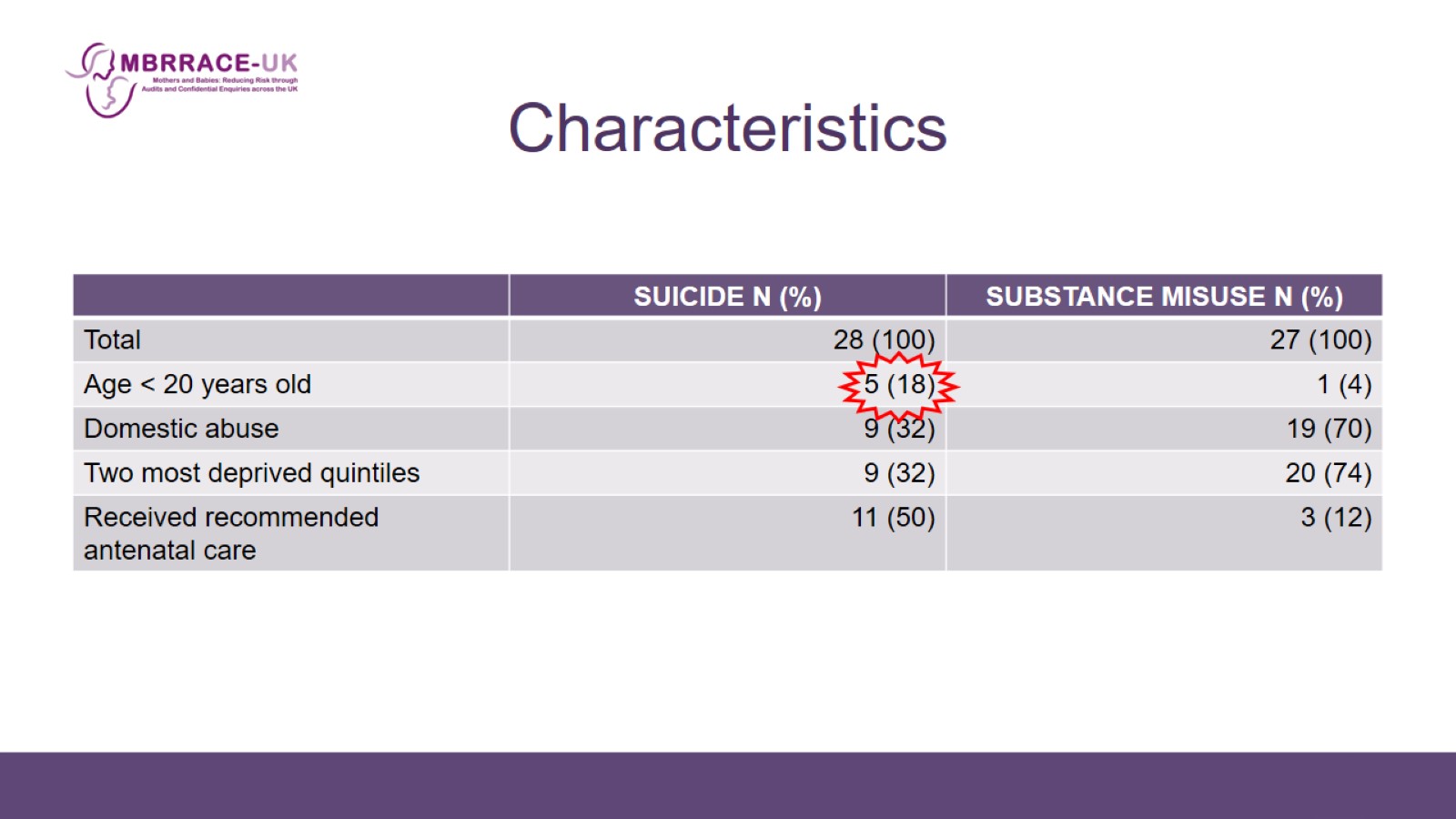 Characteristics
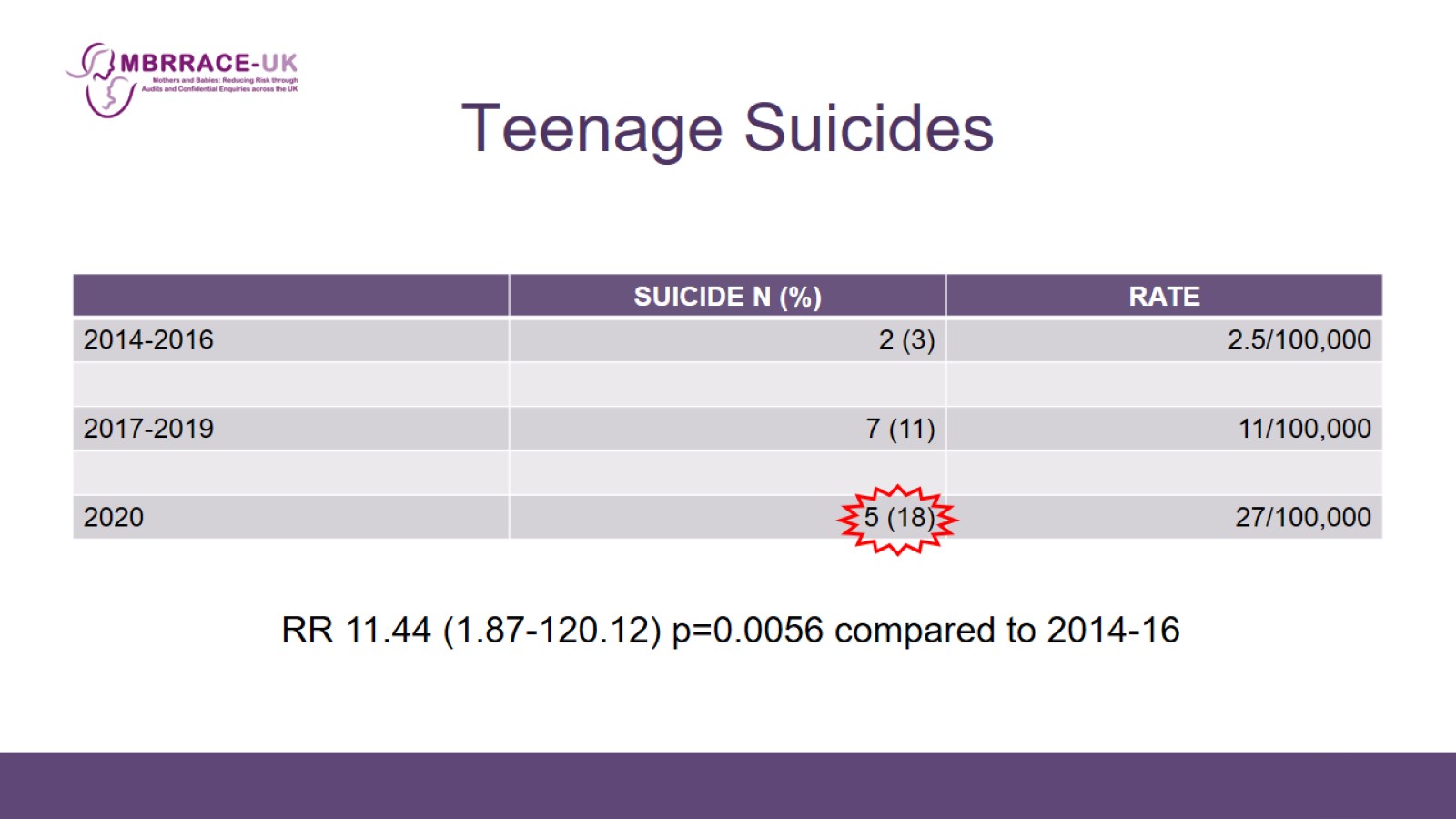 Teenage Suicides
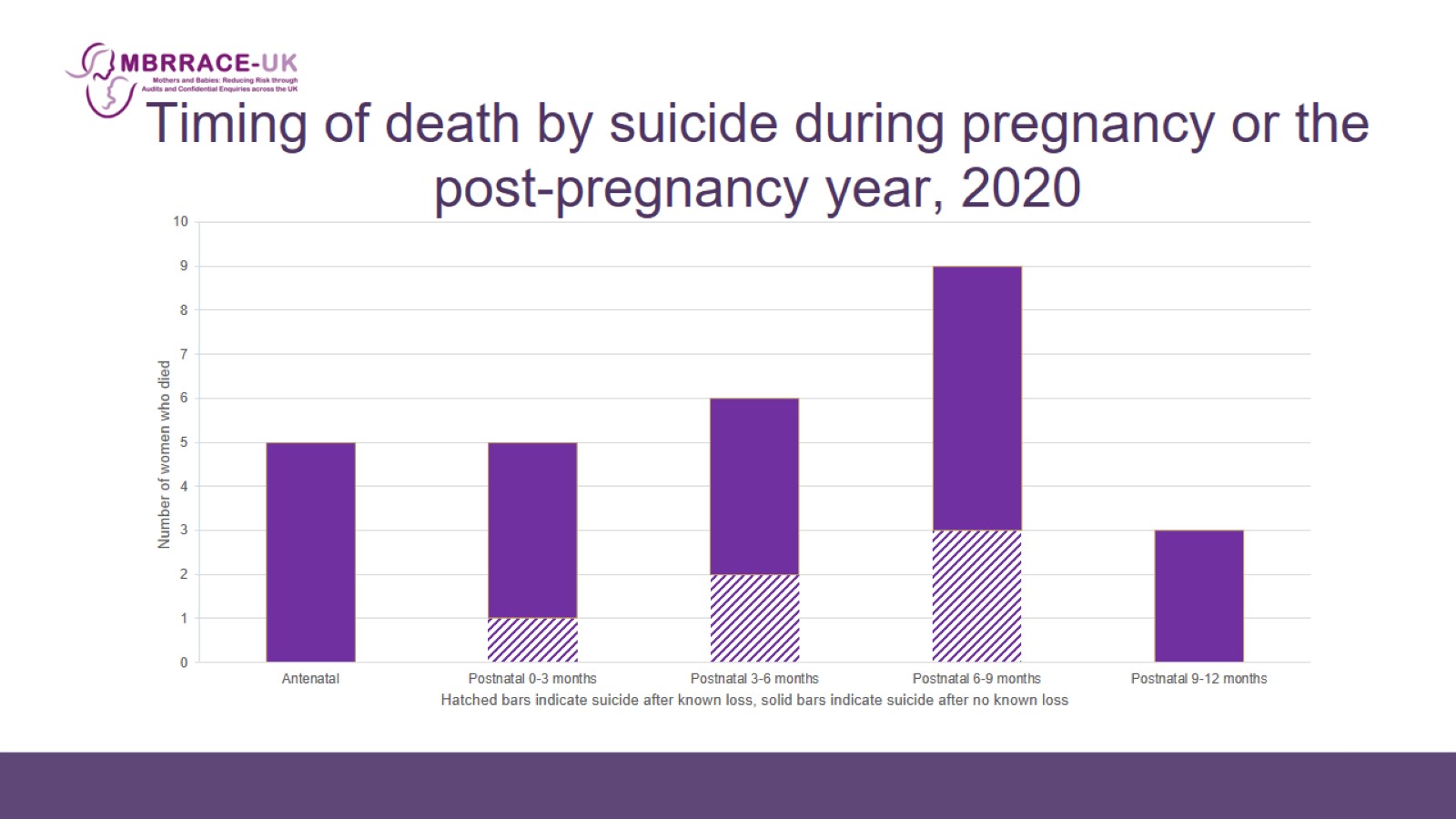 Timing of death by suicide during pregnancy or the post-pregnancy year, 2020
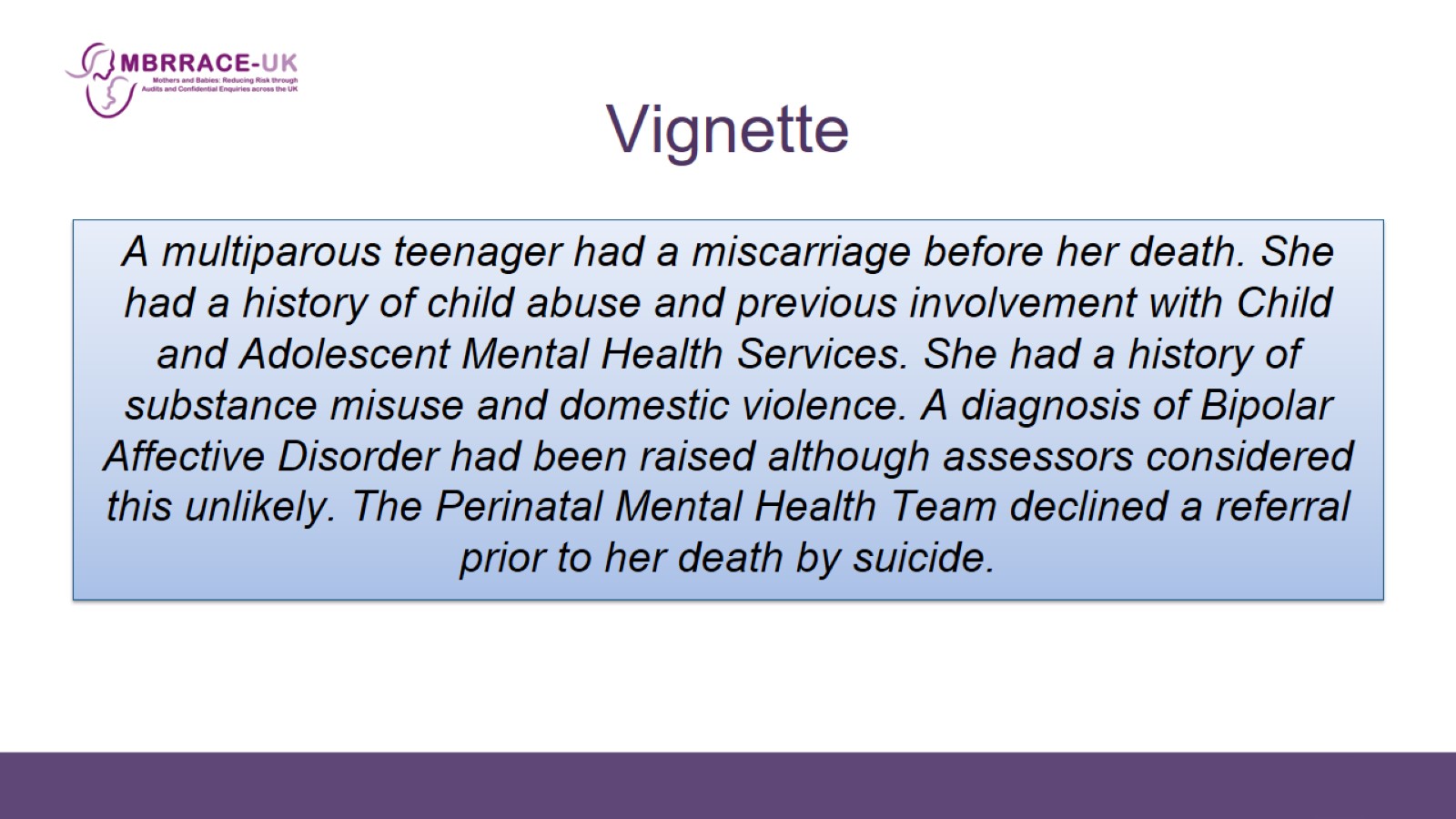 Vignette
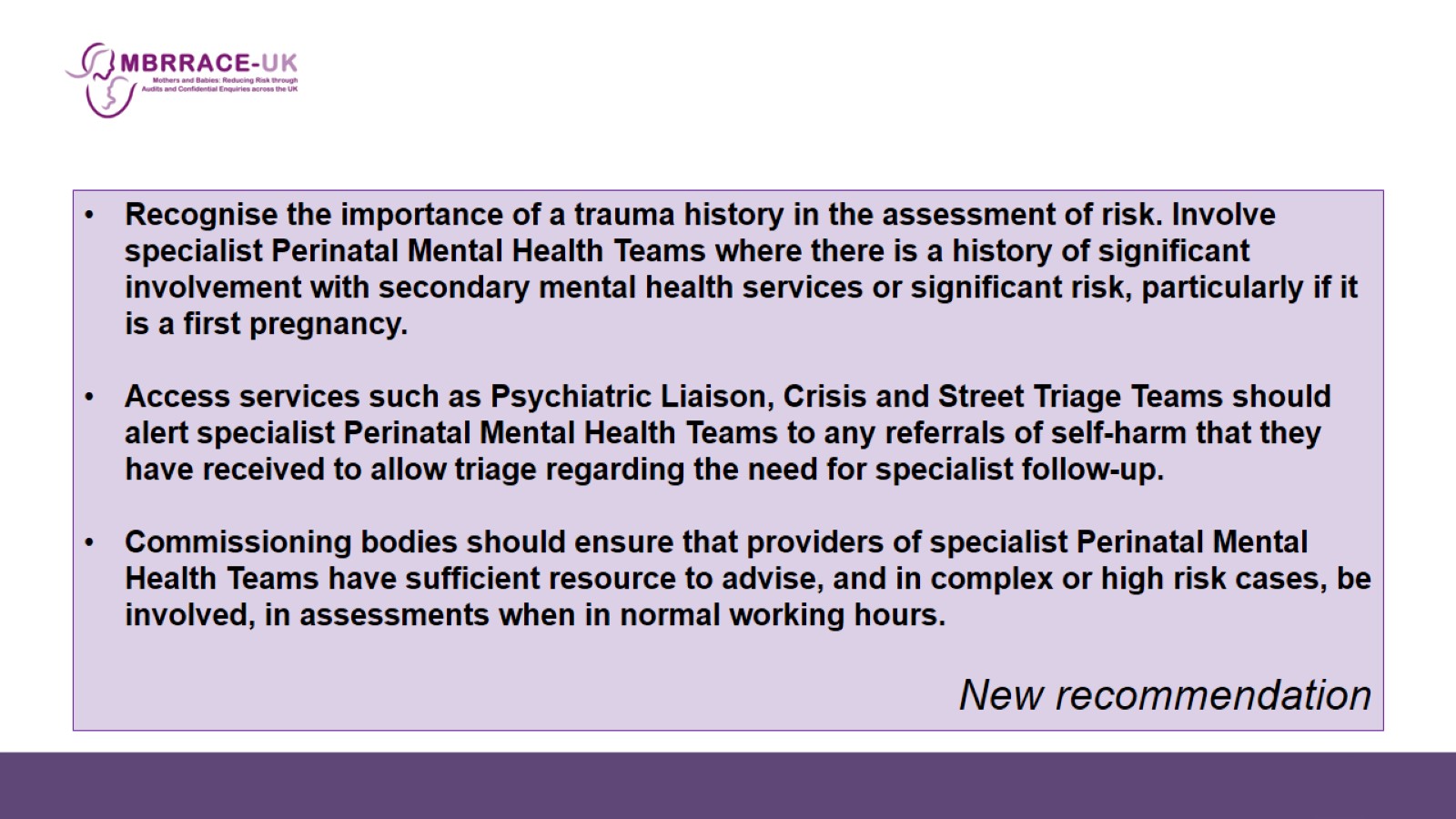 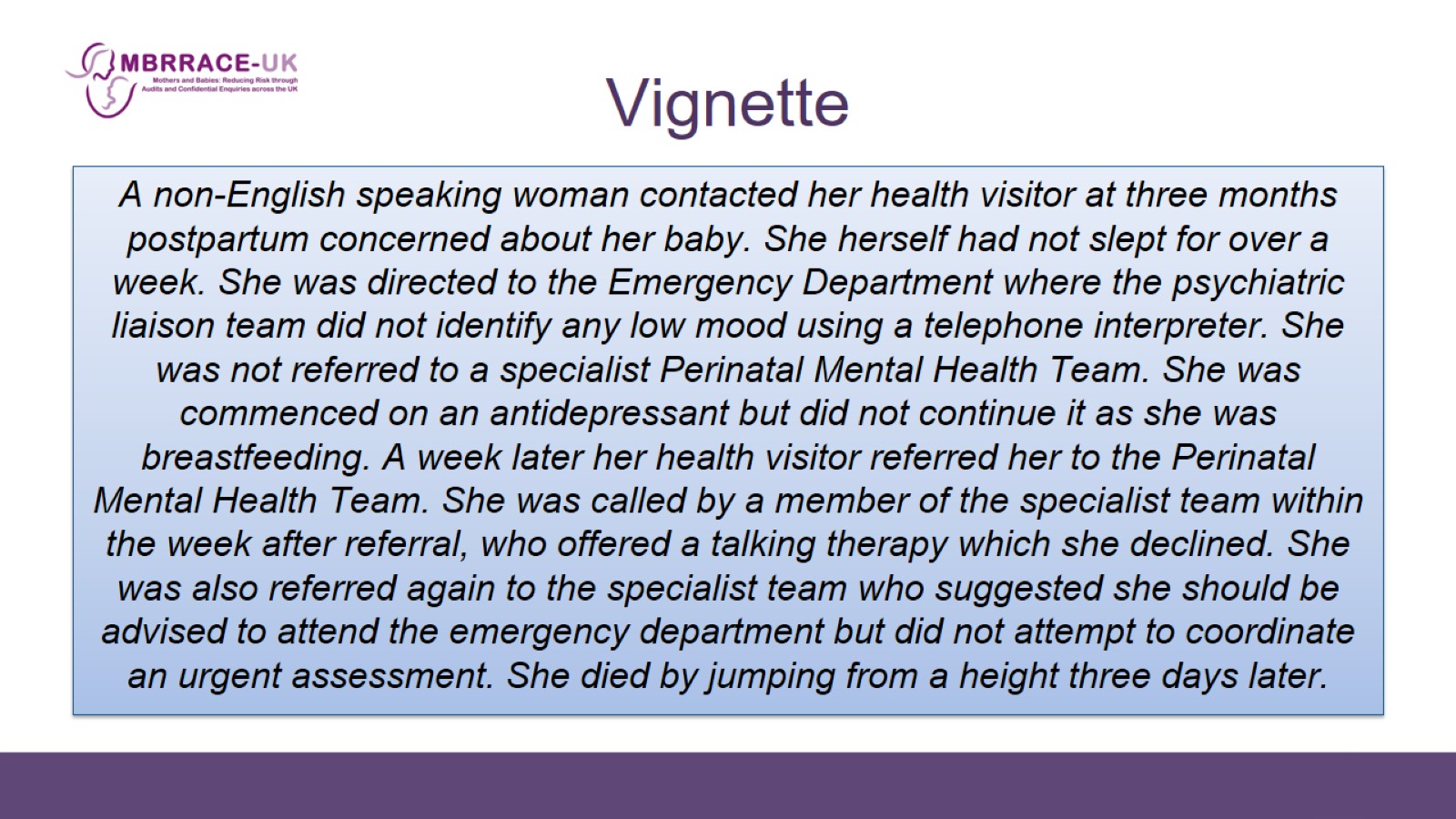 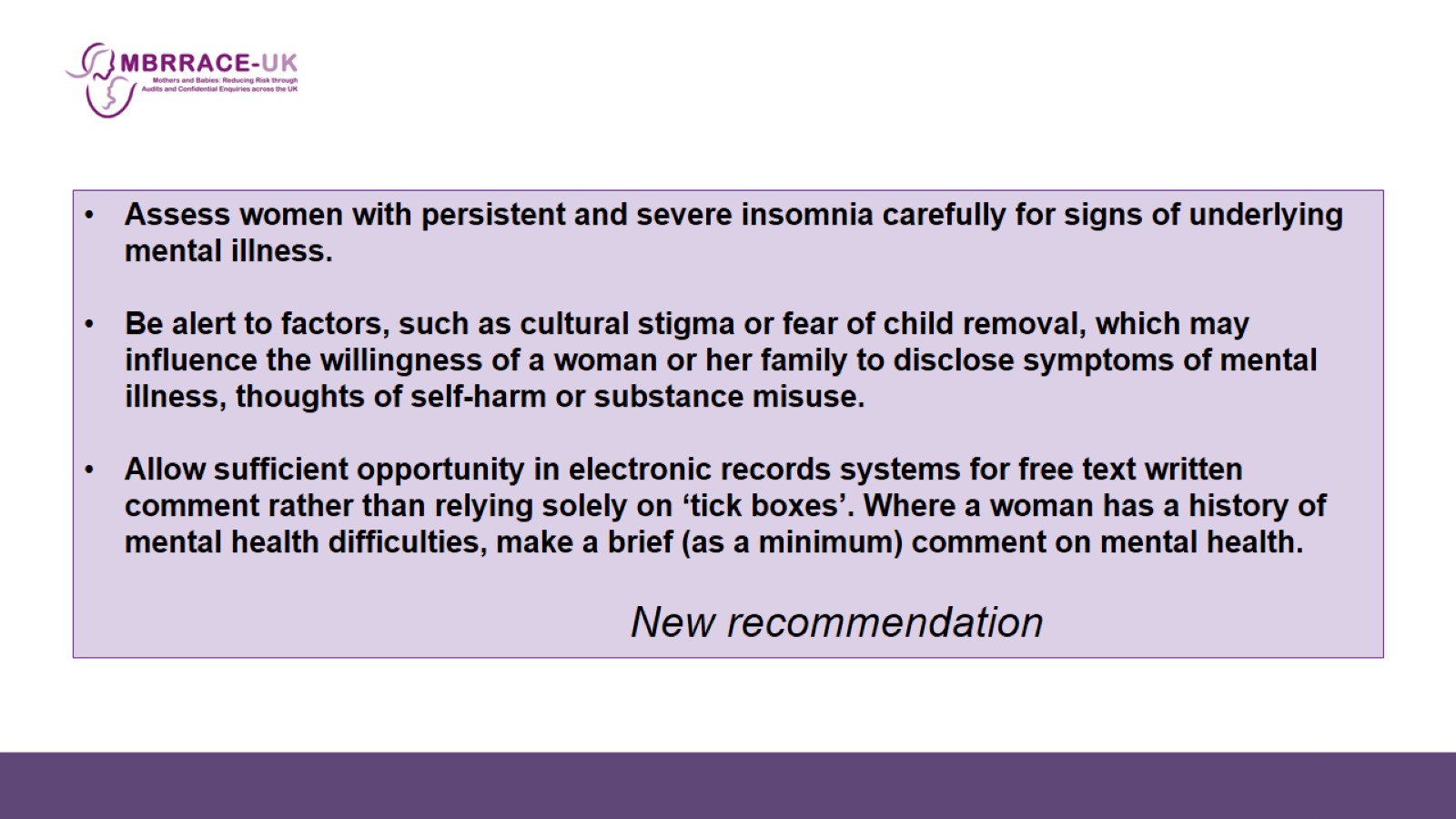 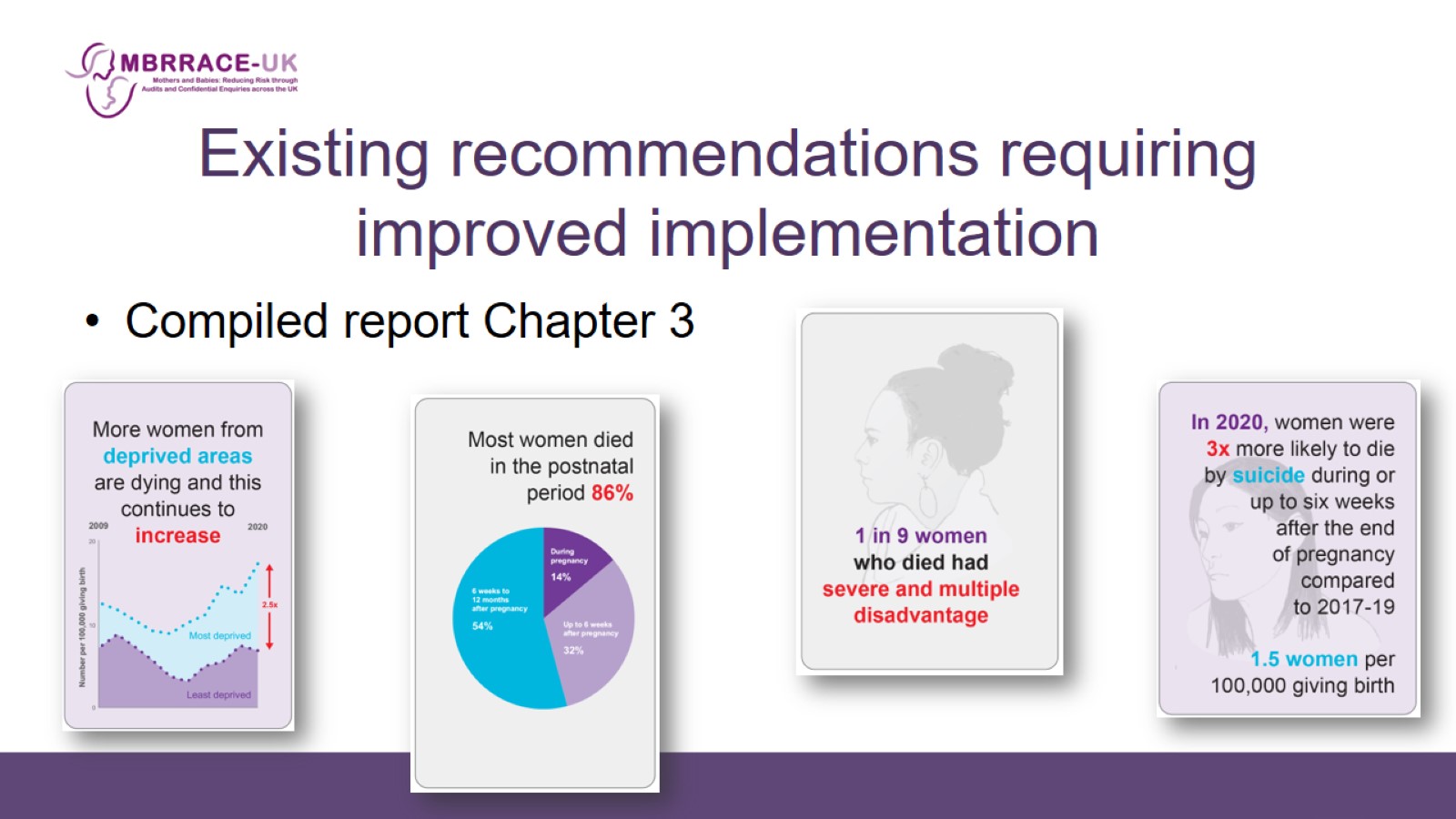 Existing recommendations requiring improved implementation